Swine breeds
Landrace
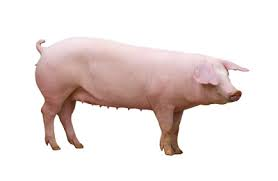 Berkshire
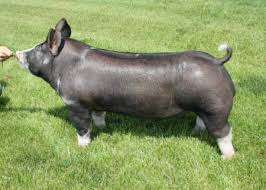 Chester White
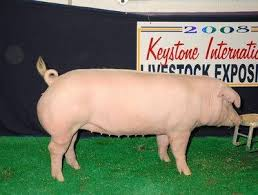 Duroc
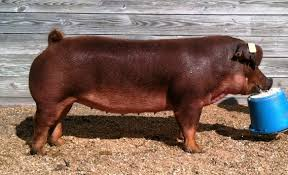 Hamp
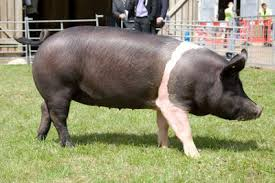 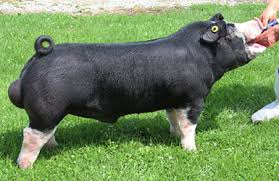 Poland China
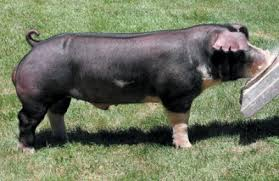 Spot
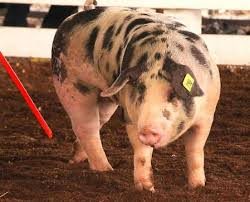 york
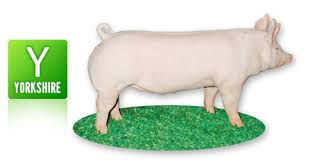